Навчання складання короткого запису задачі
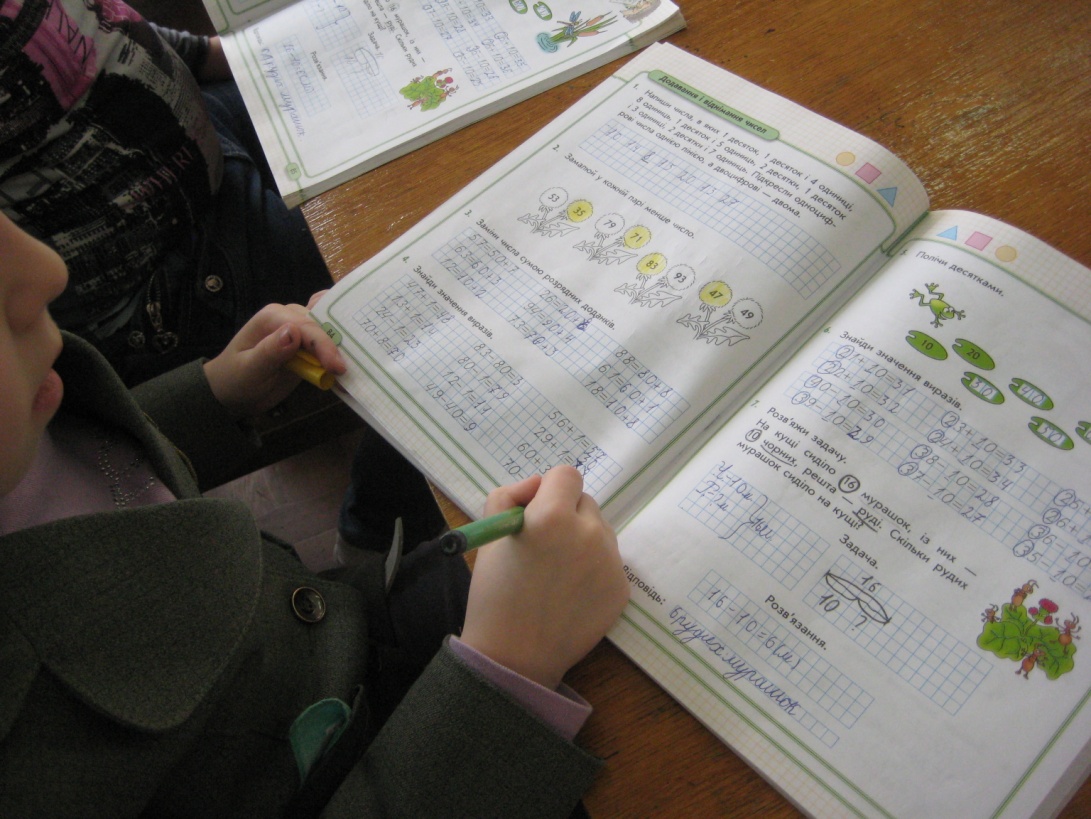 Ознайомлення із коротким записом задачі
Короткий запис задач,що містять два ключових слова
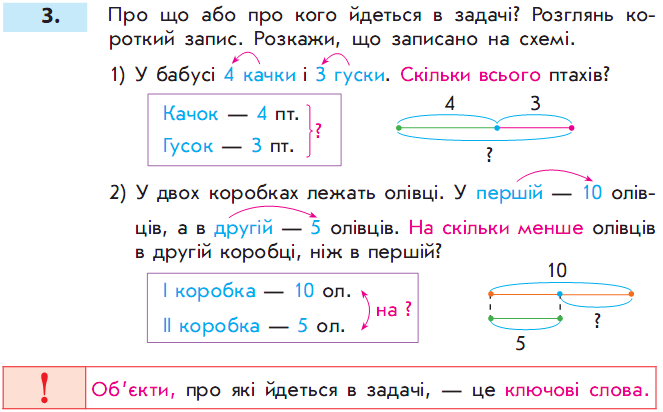 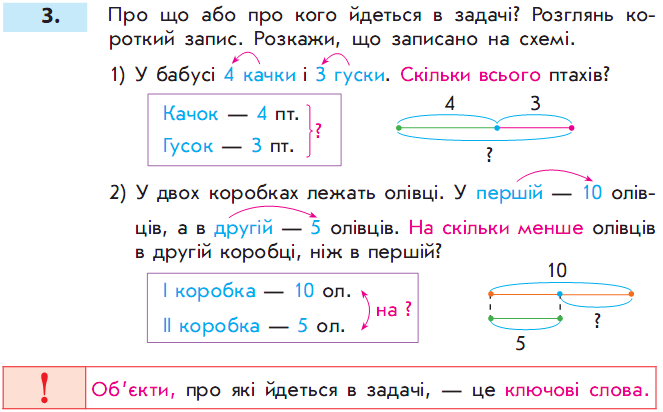 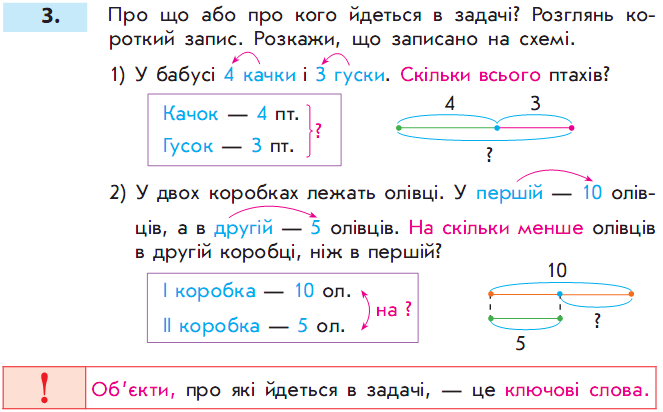 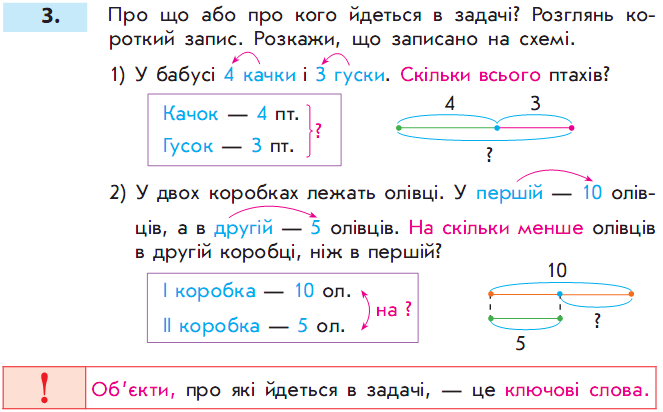 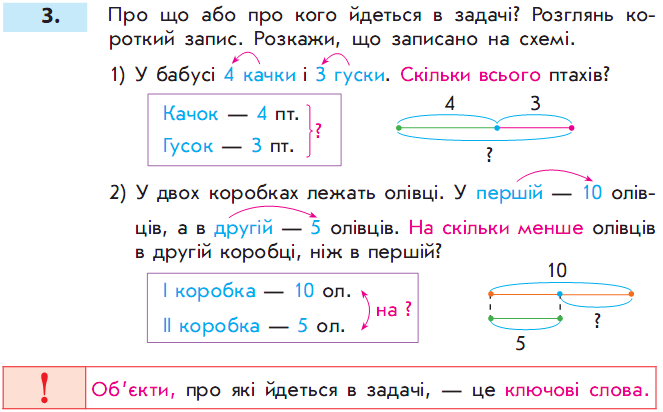 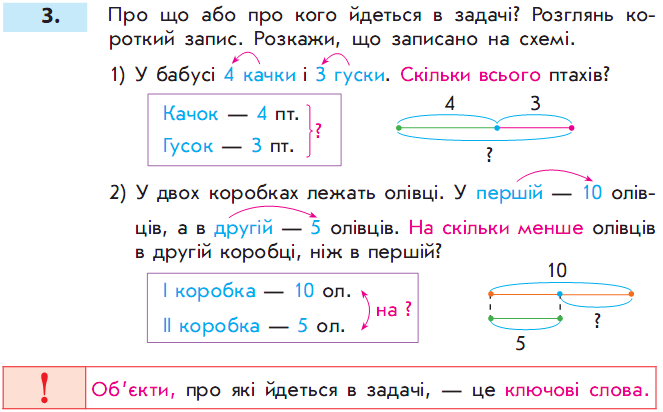 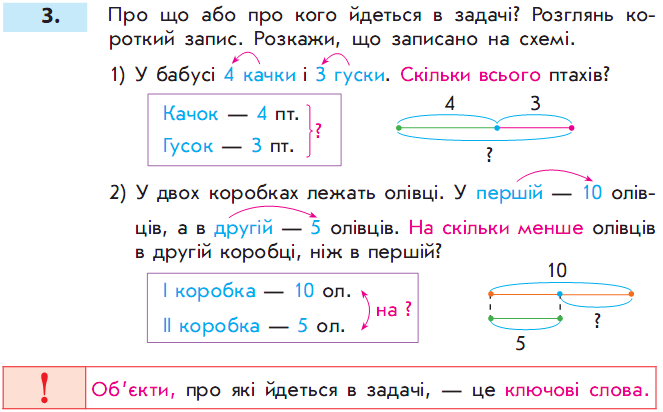 Задача на знаходження суми
5
4
5
4
?
Розв'язання
5
5 + 4 = 9
Відповідь
4
?
9
Задача на різницеве порівняння
5
?
5
4
Розв'язання
5
5  - 4 = 1
?
4
Відповідь
1
4
Стільки ж
Короткий запис задач, що містять два ключових слова
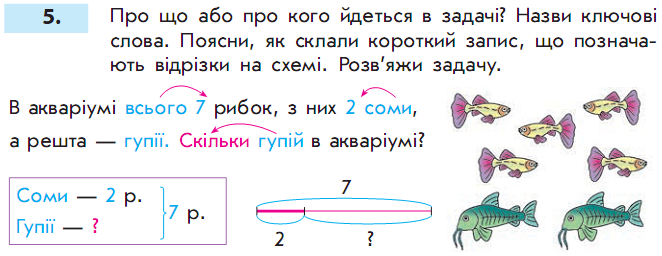 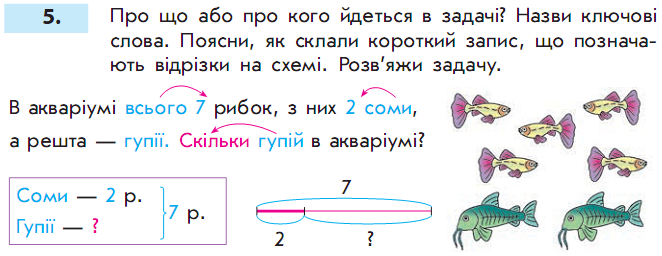 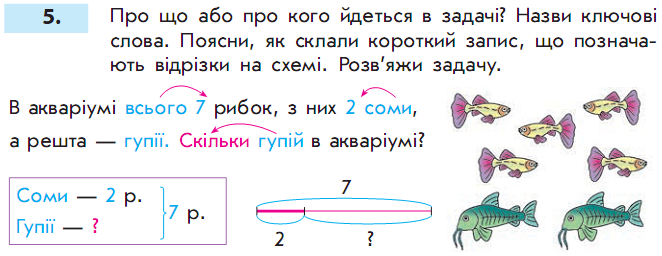 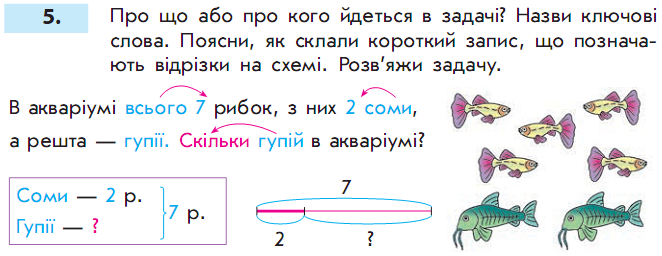 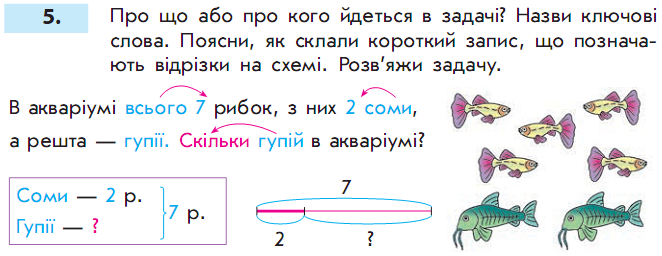 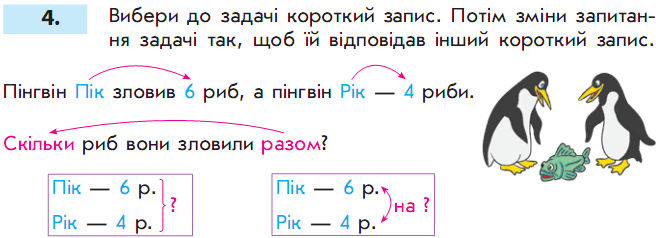 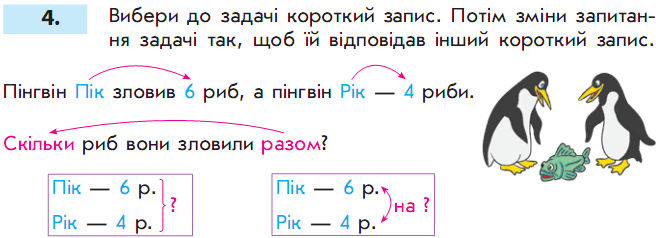 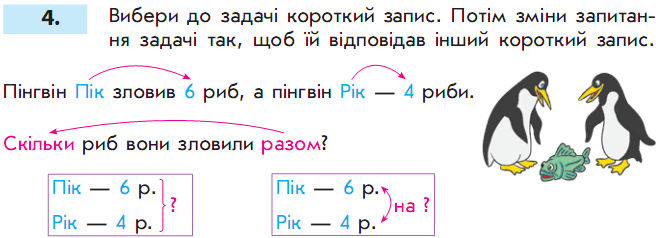 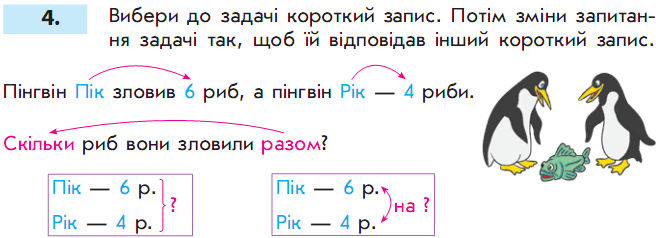 Короткий запис задач, що містять три ключових слова
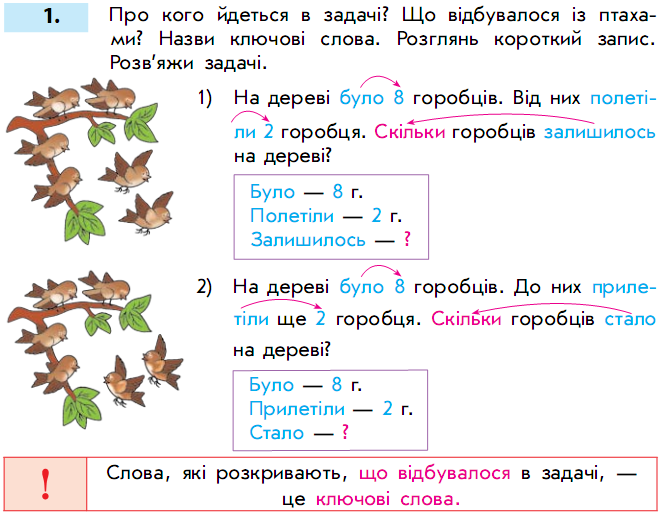 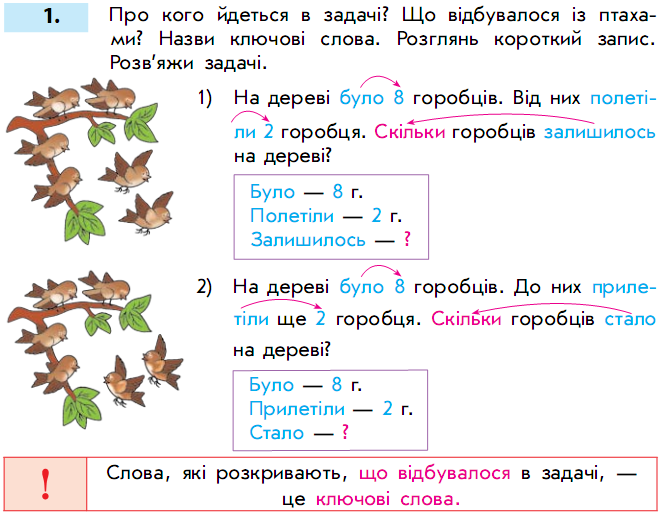 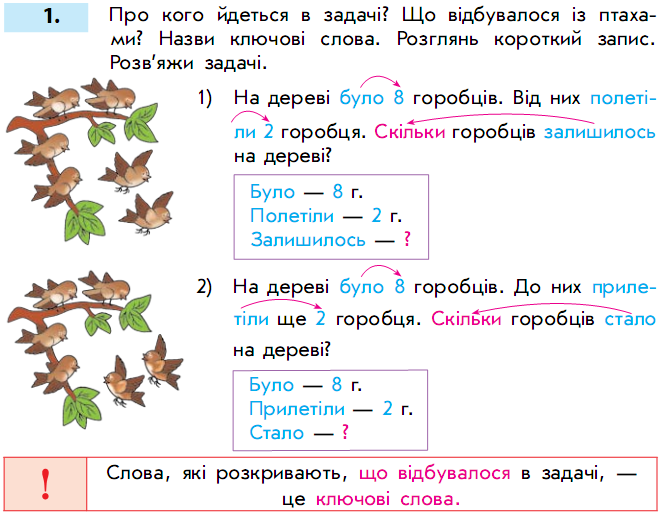 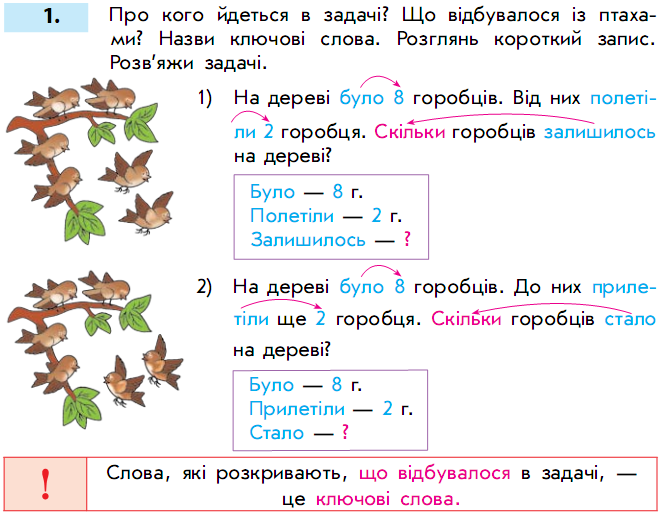 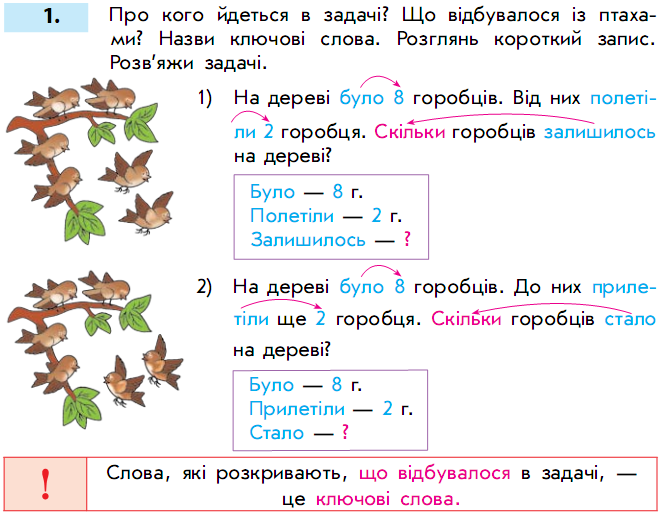 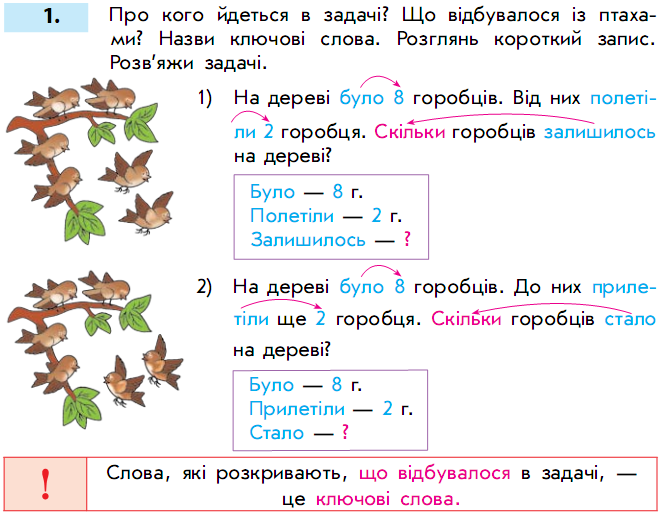 Задача на знаходження суми
5
4
5
4
?
5
Розв'язання
5 +  4 = 9
4
Відповідь
?
9
Задачі на знаходження різниці
8
8
2
?
8
Розв'язання
8 - 2 = 6
2
?
2
Відповідь
6
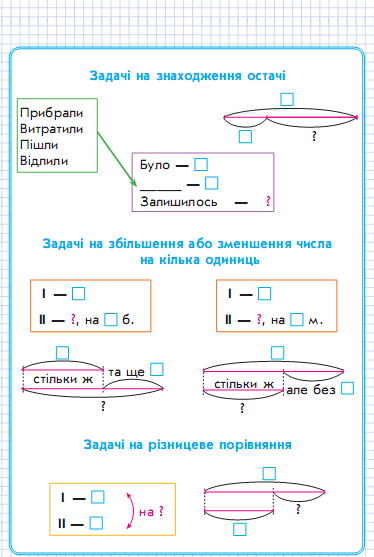 Добір опорної схеми до задачі
Складання короткого запису
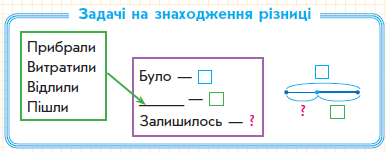 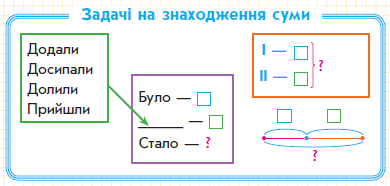 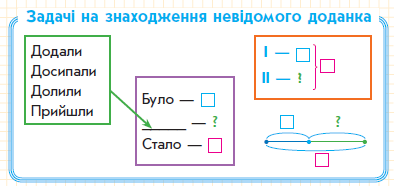 Задача на знаходження невідомого доданка
10
?
Чорні -
10 м.
16м.
Руді -
?
16
16  - 10  = 6 (м.)
6 рудих мурашок.